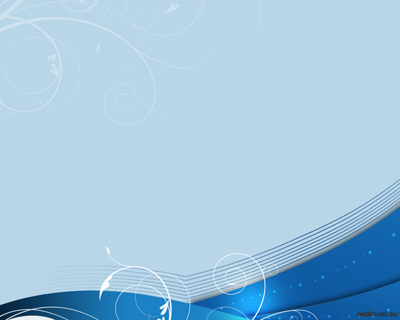 Житомирська 
загальноосвітня школа 
І-ІІІ ст. №28
Модель 
превентивної освіти у 
Школі, дружній до дитини
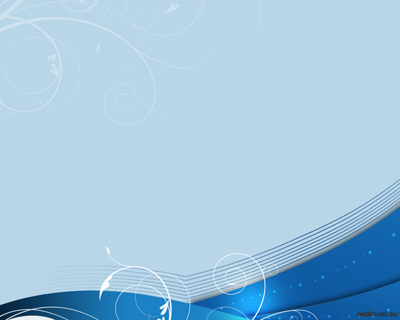 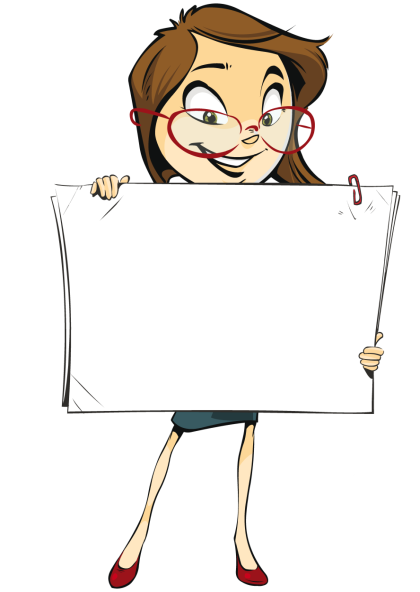 ПЛАНУВАННЯ ПРИВЕНТИВНОГО ВИХОВАННЯ.
Виховні заходи з превентивного виховання учнів  1-11 класів;
 Заходи з попередження правопорушень , безпритульності  та асоціальної поведінки учнів;
 формування навичок здорового способу життя 
 план сумісної профілактичної діяльності школи і відповідних служб містечка;
комплексний та індивідуальні плани роботи з дітьми девіантної поведінки ;
комплексний план заходів роботи з батьками ( батьківський лекторій, заходи з попередження насилля в родині,) та індивідуальні плани роботи з асоціальними родинами.
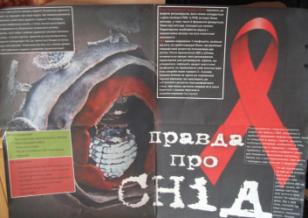 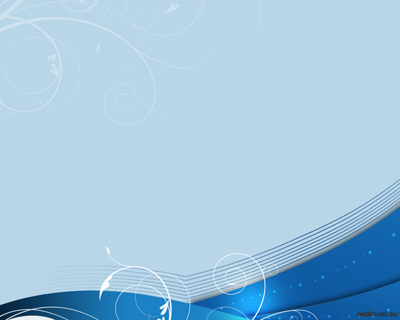 Мета діяльності ЗНЗ як школи, дружньої до дитини: забезпечення умов для формування соціально – позитивної спрямованості особистості та вдосконалення особистих якостей учнів, особливості життєдіяльності та створення умов соціального супроводу школярів, активного залучення дітей до участі в суспільному житті, успішної соціалізації та пропагування здорового способу життя, а також становлення особистості як творця і проектувальника власного життя, гармонізація відносин між учнями і педагогами, школою і сім'єю.
Завдання:
- надавати консультаційно - методичну допомогу всім учасникам НВП;
 створювати умови для розвитку здібностей та сприяти розвитку позитивного самооцінювання особистості;
- здійснювати соціально – психологічний супровід дітей, що мають проблеми з навчанням та поведінкою;
 - просвіта всіх учасників НВП щодо запобігання протиправній поведінці, шкідливим звичкам, захворюванням;
- підвищувати правову культуру;
- попереджувати асоціальні прояви серед учнів та профілактика дитячої бездоглядності.
Учасники НВП
Учні
Педагоги
Громадські           
   організації
тренінги, лекції, виховні години з використанням ІКТ, екскурсії, акції, захист проектів, організація діяльності волонтерських груп за методом « рівний – рівному», агітбригада
Батьки
педагогічні ради, настановчі ради,моніторинг, мережева взаємодія з батьками, майстер – класи, конференції, консиліуми
лекції, бесіди, дискусії, екскурсії, відеолекторії, тренінги, екскурсії
круглі столи, батьківські збори, рада профілактики, лекторії, рейди
Форми і методи роботи
Очікуваний результат: розвиток морально – етичних, культурних цінностей в освітньому середовищі з метою пропаганди ЗСШ за період впровадження проекту “ Школа, дружня до дитини ”.
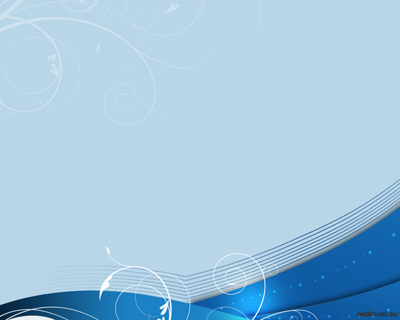 Флешмоб “Єдина країна”
У заході прийняли участь понад 1300 учнів школи
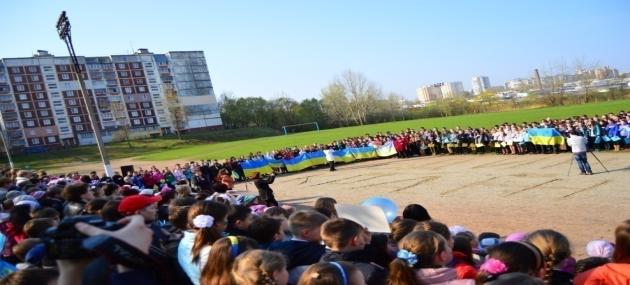 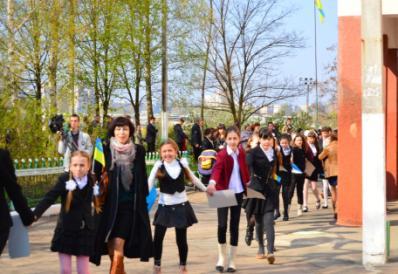 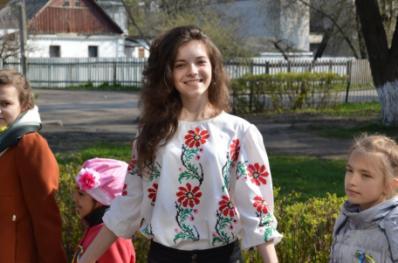 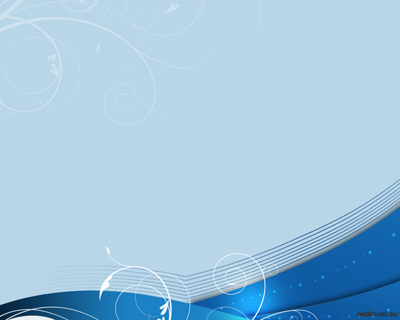 Флешмоб “Ми за мир”
Виховання патріотичного ставлення учнів до рідного краю
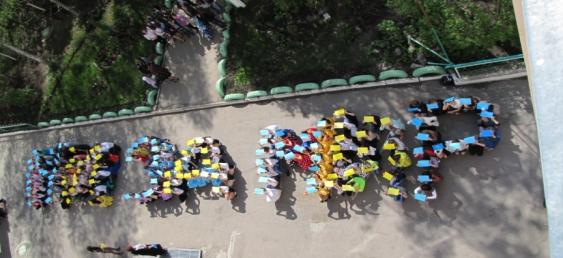 Калина- дерево єднання
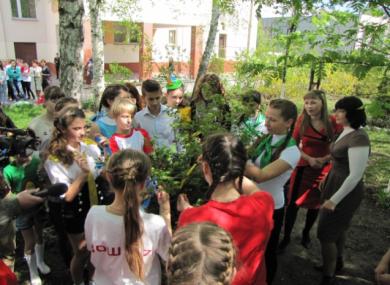 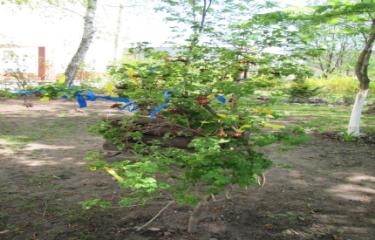 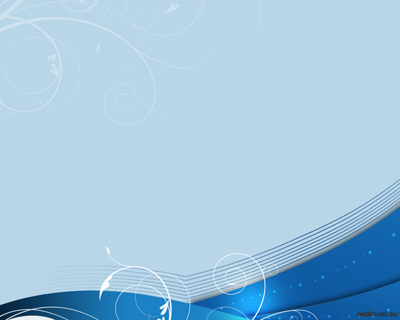 Ми виховуємо не носія знань, а людину, яка може жити в суспільстві і приносити йому користь. О.Сухомовський
 ЗОШ № 28    - це школа, в якій забезпечується єдність фізичного,      духовного, морального розвитку особистості;
   - це школа педагогічної підтримки і захисту дитини;
   - це школа, яка допомагає орієнтуватися у системі цінностей,патріотизмі та формувати своє життєве кредо, вчить планувати стратегію власного життя в умовах ринкової економіки .
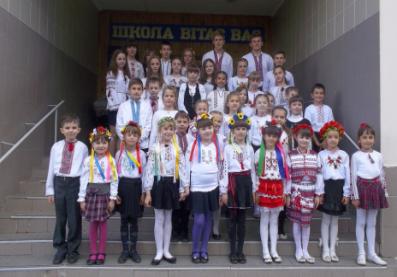 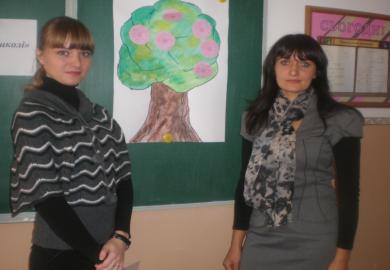 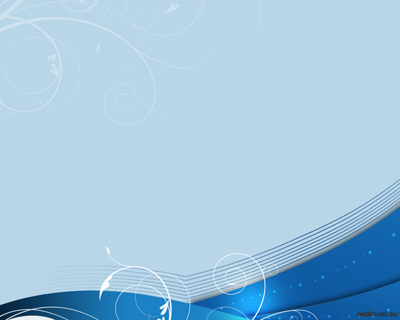 Проведення “МАРШРУТів  Безпеки”
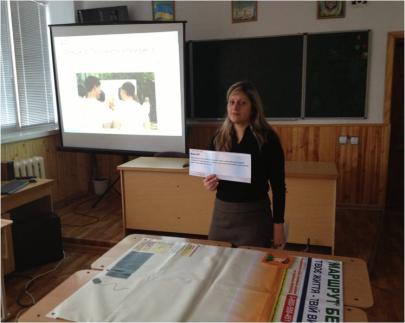 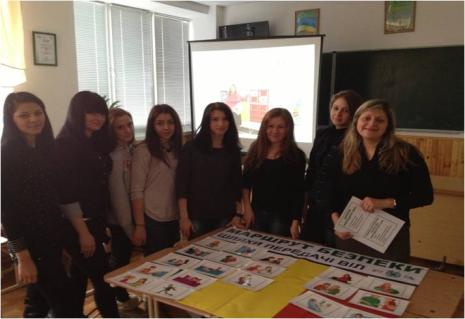 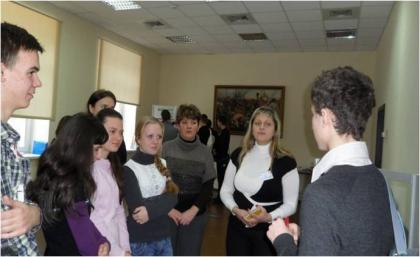 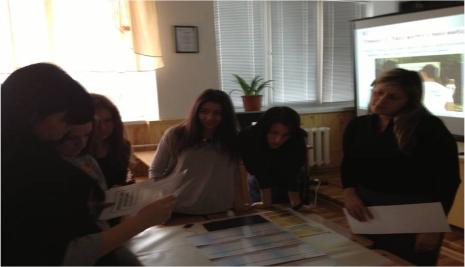 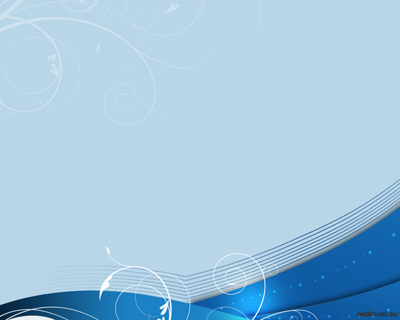 Тренінгові заняття “ Ми за здоровий спосіб життя”
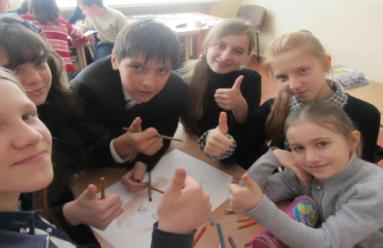 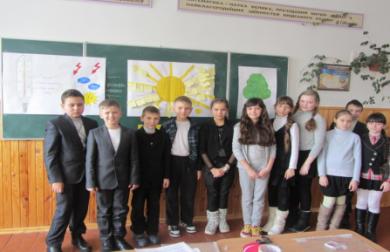 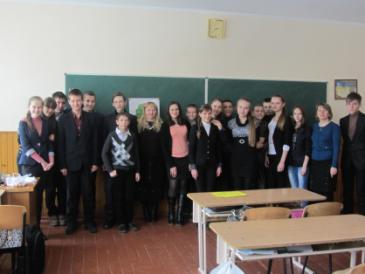 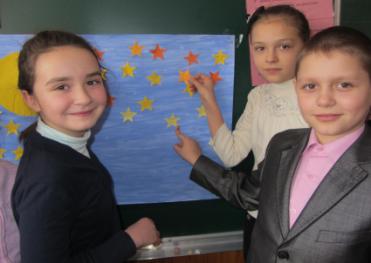 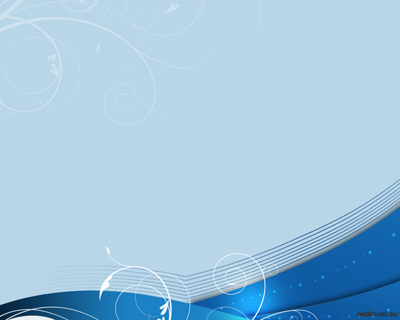 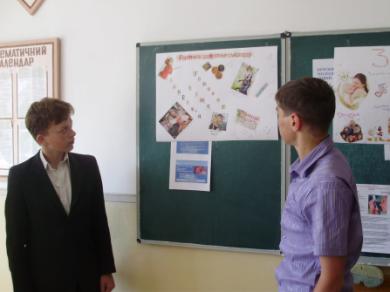 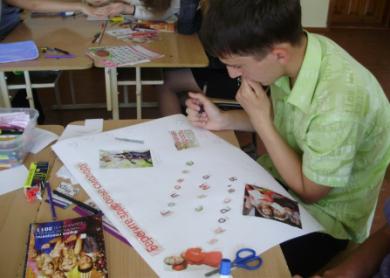 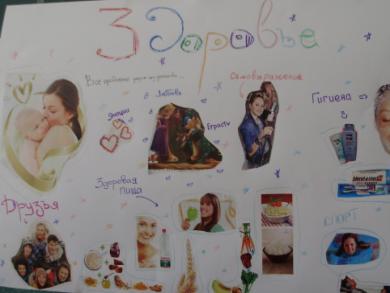 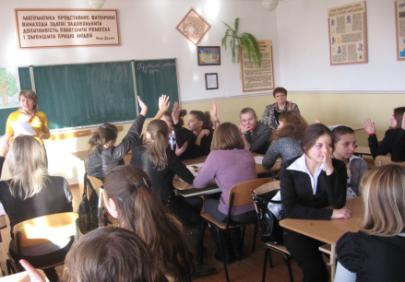 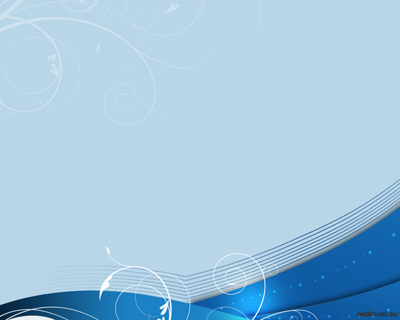 Позитивні емоції – це здоров'я,                                 знають всі учасники НВП
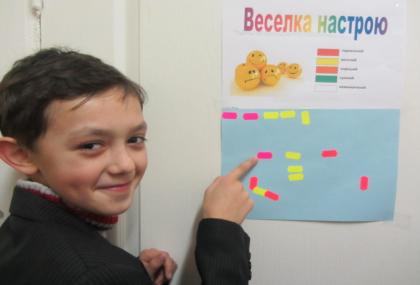 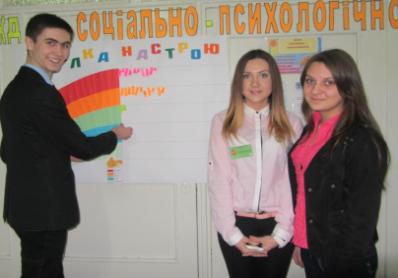 Тиждень соціально-психологічної служби
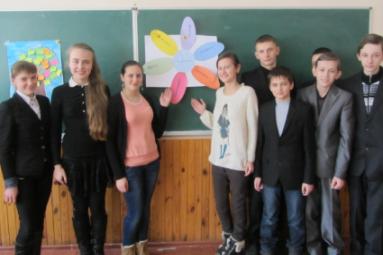 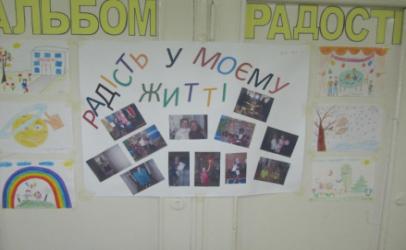 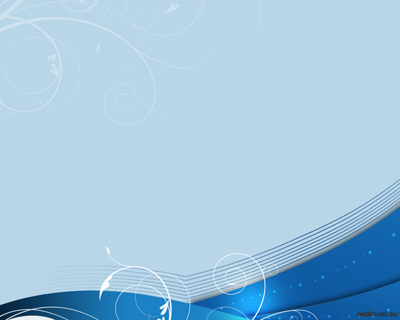 Профілактика  для старшокласників .        Безпечна поведінка- все в твоїх руках.Тренінги.
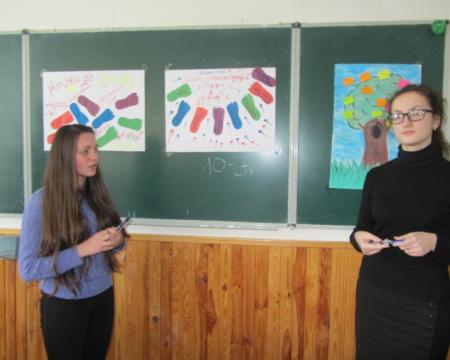 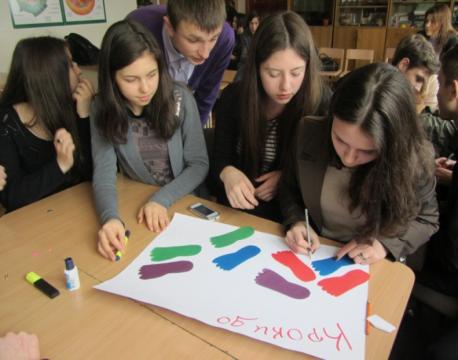 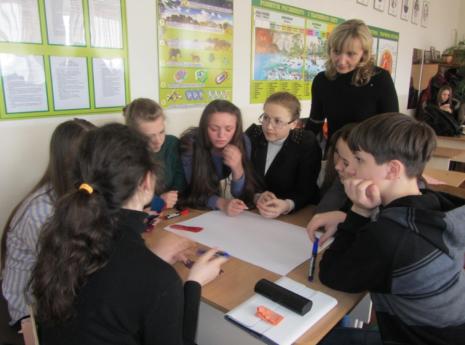 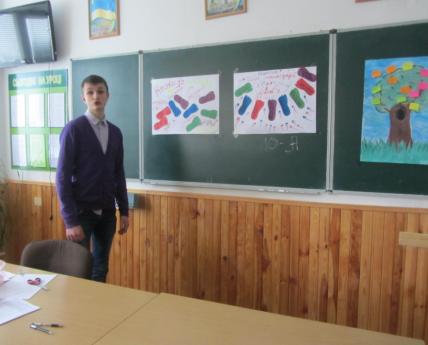 Участь у фестивалі “Молодь обирає здоров’я”
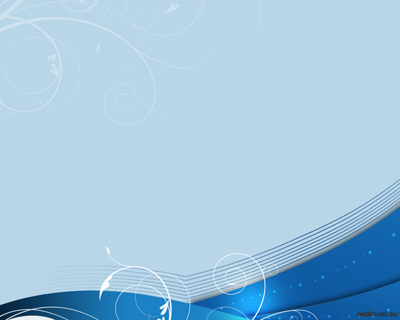 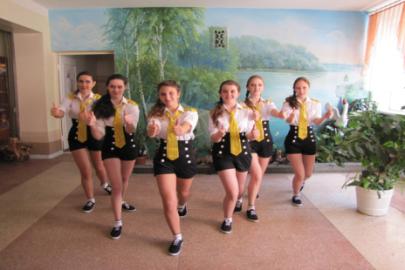 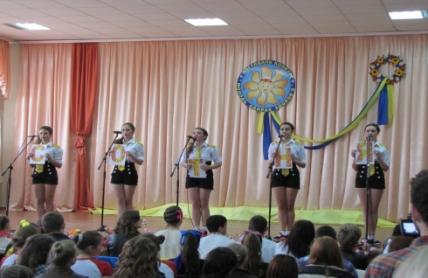 Неодноразові переможці Всеукраїнського фестивалю агітколектив школи “Cool girls”
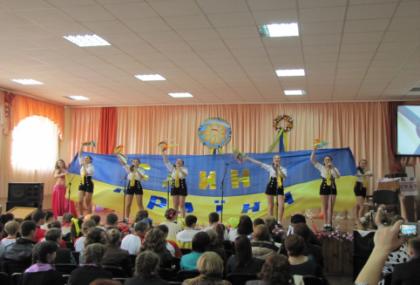 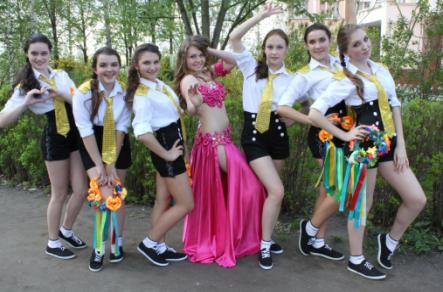 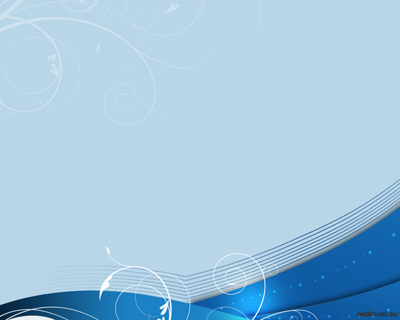 Консиліуми та круглі столи для педагогів- кращій обмін досвідом.Наші вчителі- мудрі, сучасні і креативні.
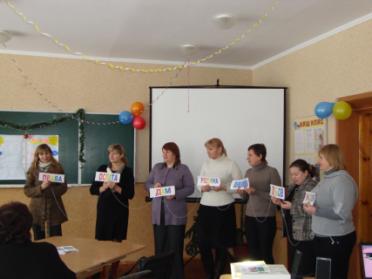 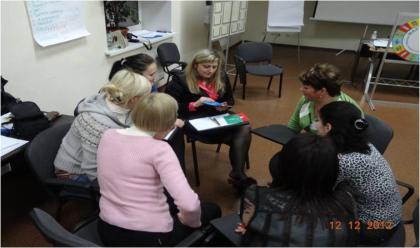 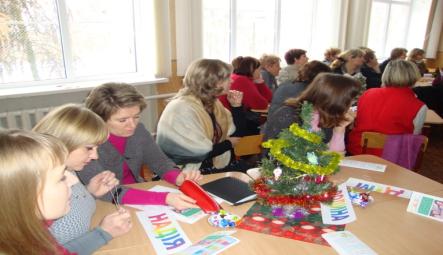 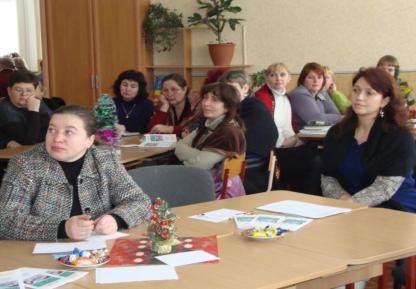 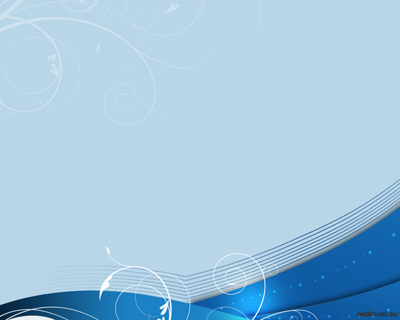 ІНТЕРАКТИВНІ ПЕДРАДИ
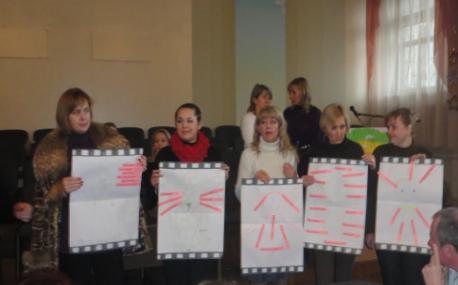 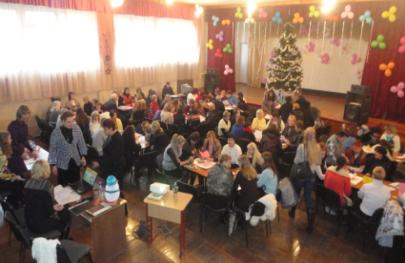 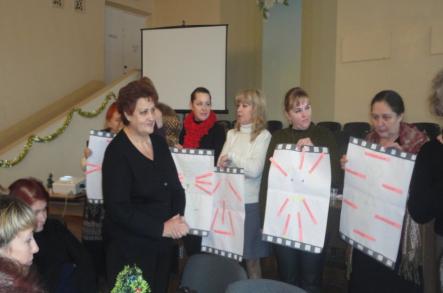 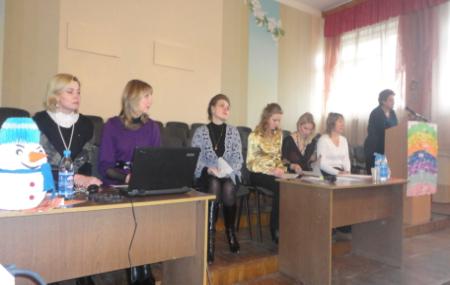 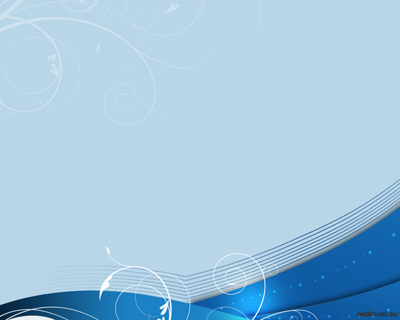 Піклування про навколишнє       середовище
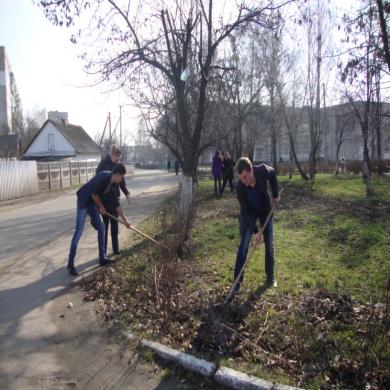 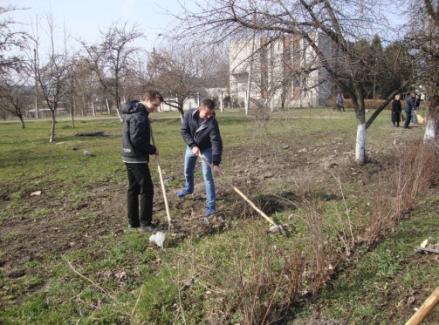 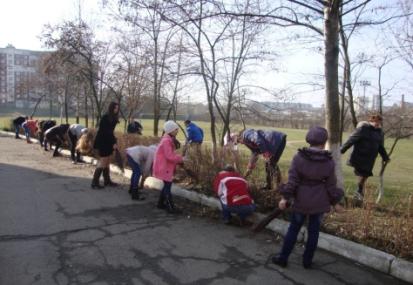 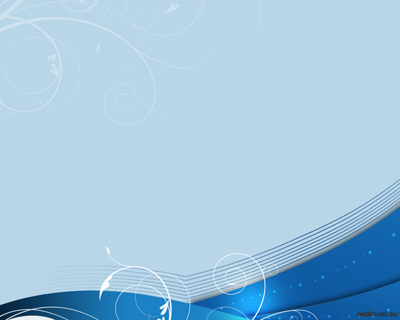 Ми - майбутні захисники України
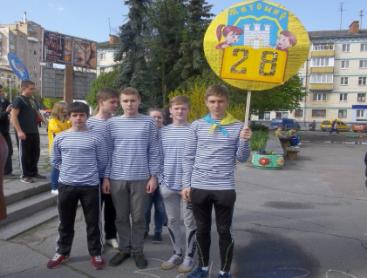 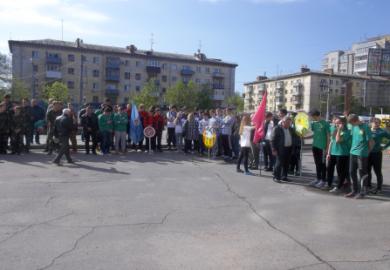 Школа безпеки
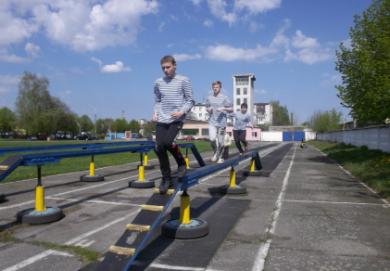 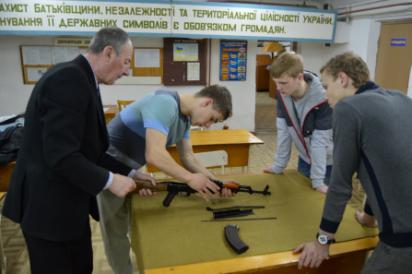 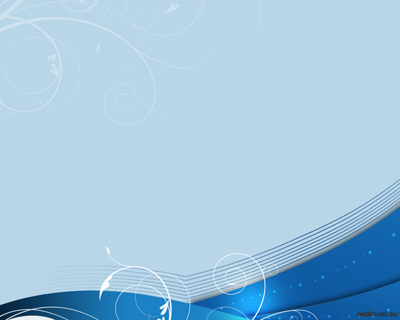 ДЯКУЄМО ВАМ , ВЕТЕРАНИ
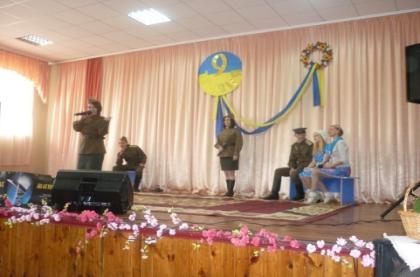 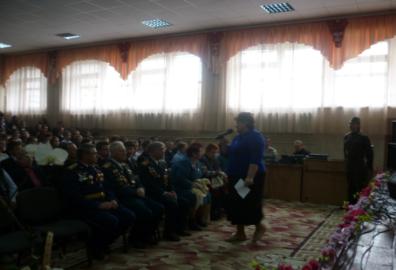 Зустріч з ветеранами ВВВ присвячена 67 – річчю Великої  Перемоги
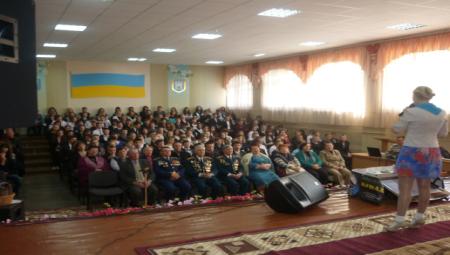 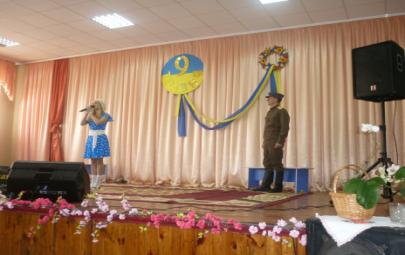 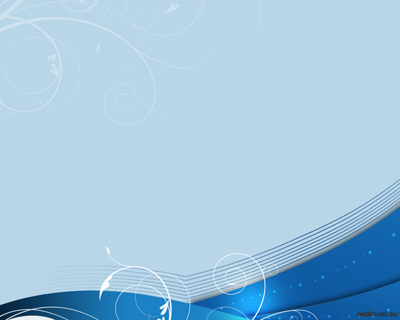 ПАМЯТАЄМО…НЕБЕСНА СОТНЯ
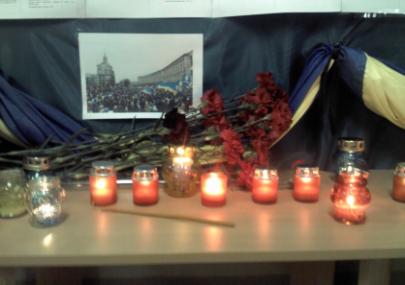 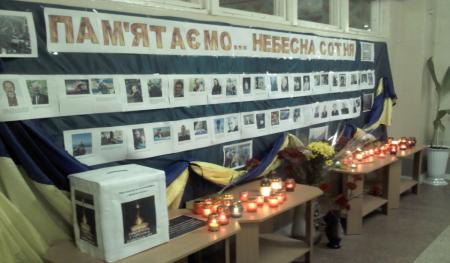 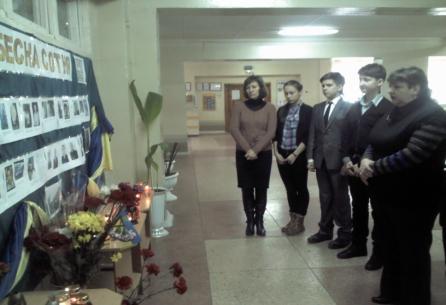 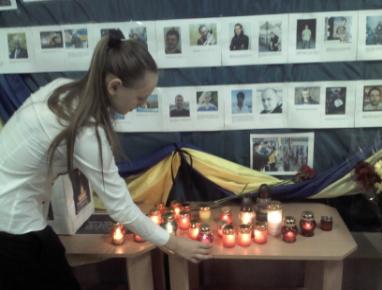 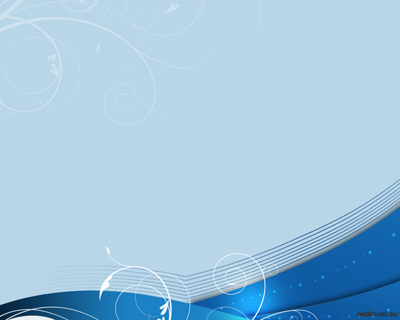 Не залишайся байдужим -допоможи українській армії. Участь учнів школи
у акції 565
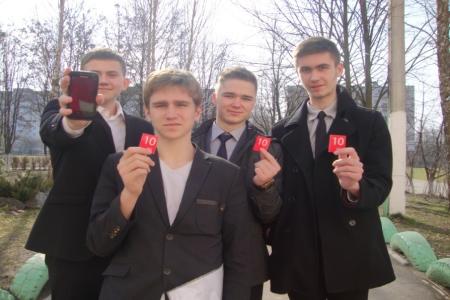 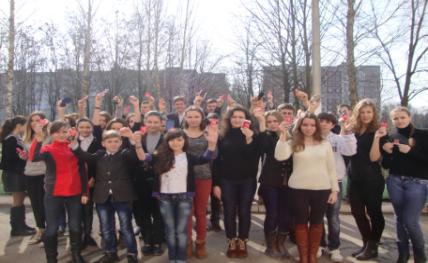 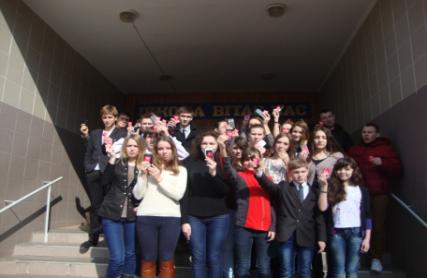 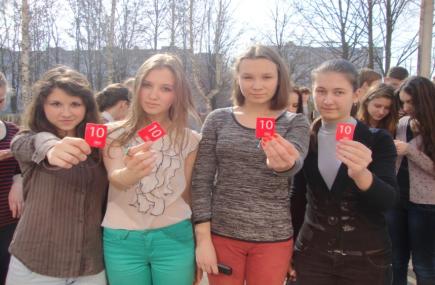 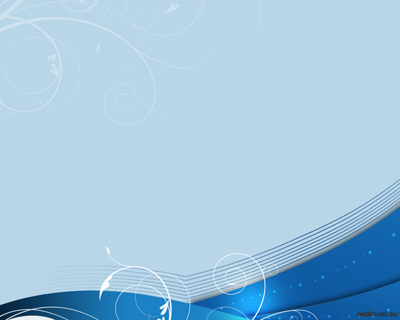 МИ – УКРАЇНЦІ.ДЕНЬ ВИШИВАНКИ В НАШІЙ ШКОЛІ.
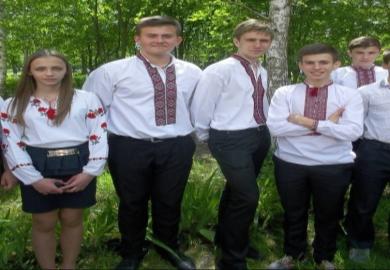 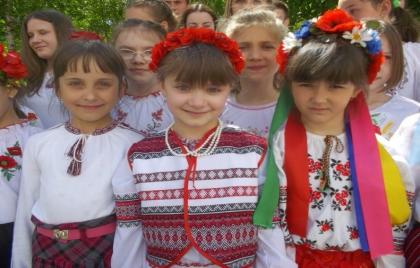 УКРАЇНА - ЄДИНА
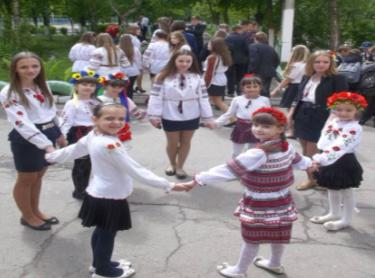 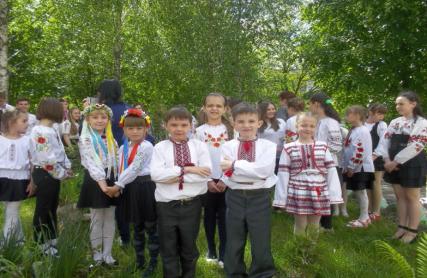 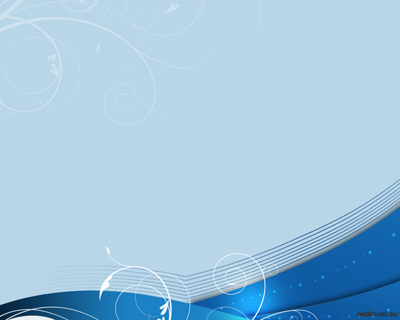 Ми вміємо цінувати прекрасне Шкільний конкурс“Коса-дівОча краса”
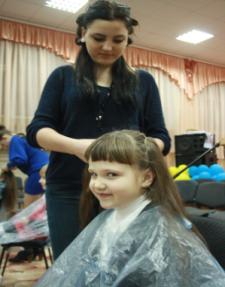 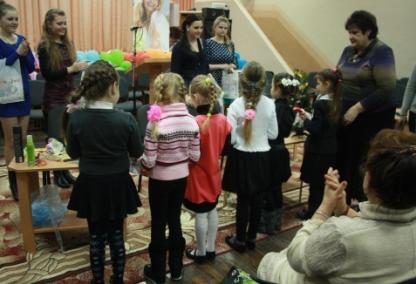 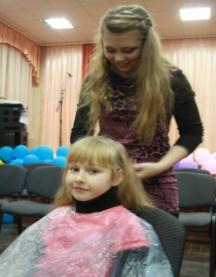 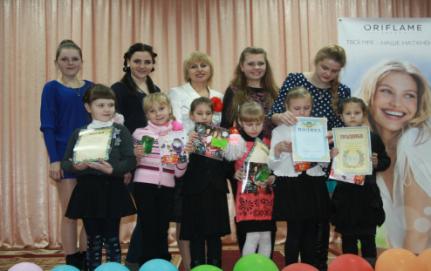 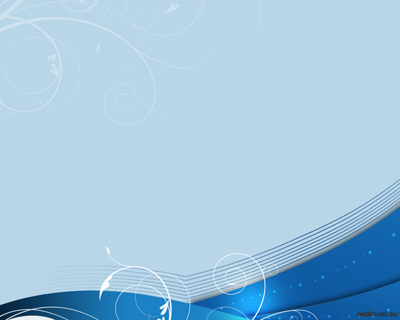 Шкільний конкурс“Руки мої золотії”
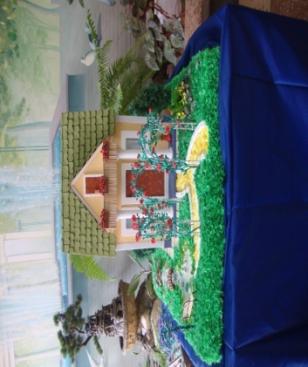 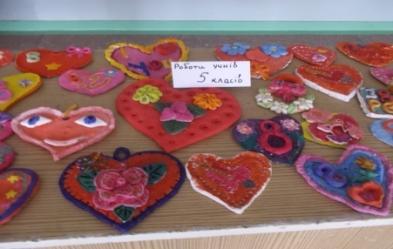 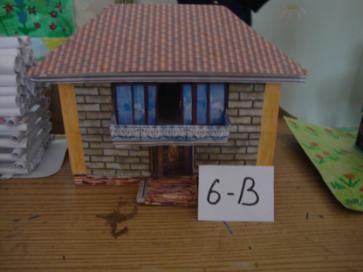 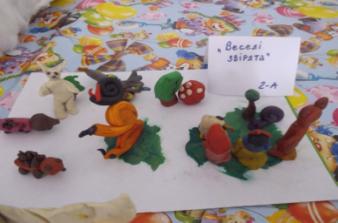 ЗРОБІТЬ ЛЮДИНІ ДОБРО І ВОНА ВАМ ВІДДЯЧИТЬ
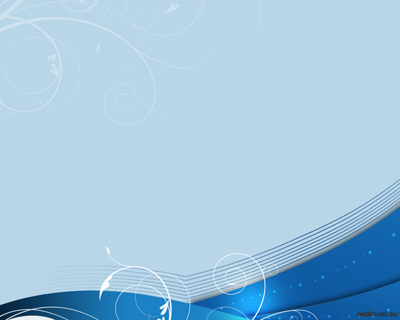 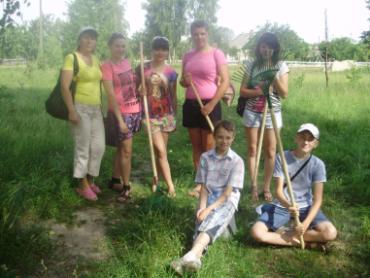 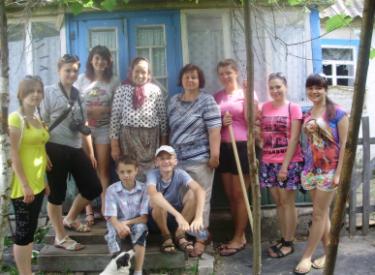 ШКОЛА ВОЛОНТЕРІВ “Доброта”
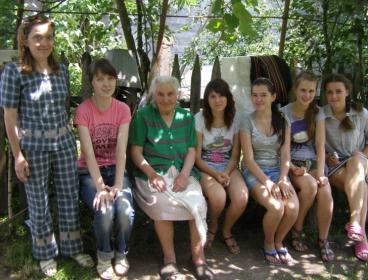 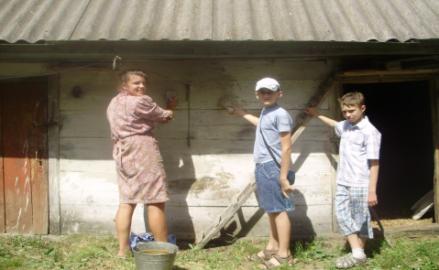 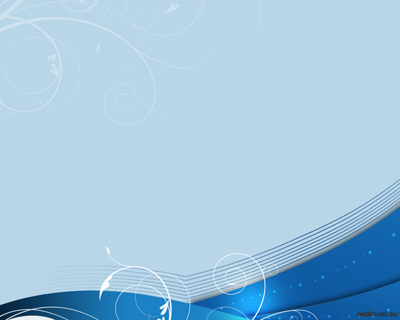 ЗІРКОВА ГОСТЯ школи -  народна артистка  України   Р. НЕДАШКІВСЬКА
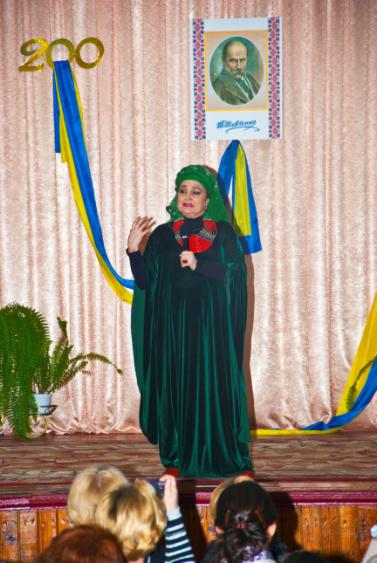 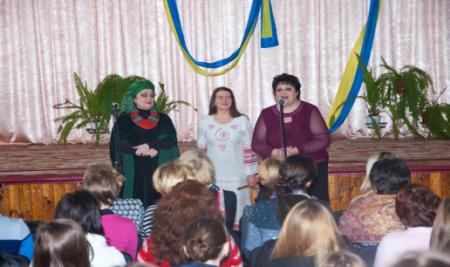 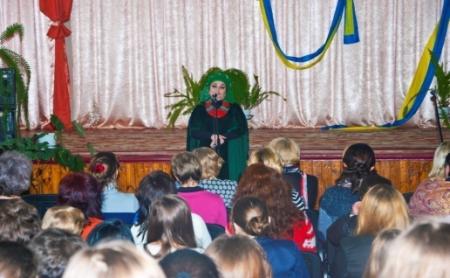 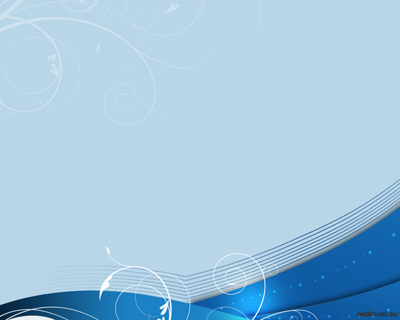 Наша стратегія. Кожен день з дитиною починати радістю і закінчувати миром.
В.Леві
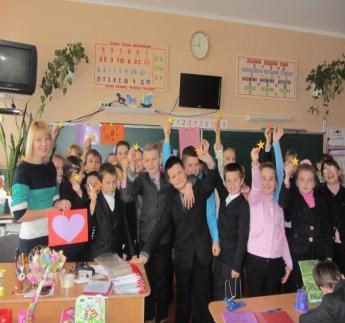 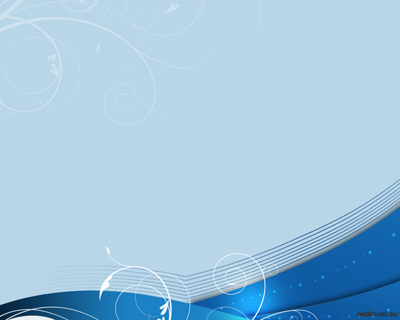 Показники успішності превентивного виховання в нашій загальноосвітній школі № 28.                       
 Збільшення рівня  загальної вихованості учнів школи та підвищення їх рівня самооцінки;
Орієнтація школярів  на здоровий спосіб життя, дотримання його норм в повсякденні;
Зменшення  шкідливих звичок у дітей і підлітків;
Близько 400 дітей успішно пройшли “Маршрут БЕЗПЕКИ”,як комунікативний метод для пропагування здорового способу життя, підготолвлено за2012-2014р. 64 учня- фасилітатора, проведено тренінги та семінари.
На курсі “Захисти себе від ВІЛ” успішно навчаються 248 учнів;
Зменшення правопорушень,  злочинів учнями школи , ступеня їх важкості;
Зменшення показника кількості учнів , що знаходяться на обліку  в дитячій кімнаті міліції.
 Зменшення динаміки пропусків занять учнями без поважних причин.